Cleansing Stream Seminar and 
Freedom Day
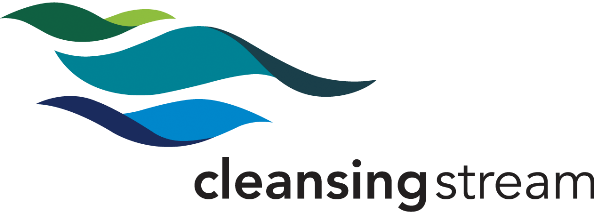 Recent participants said:
"powerful; life changing;
invaluable; amazing; 
I’m refreshed, restored and free; 
fantastic; great content;
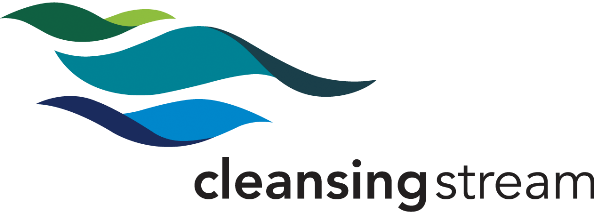 in years as a Christian I have never addressed the key issues covered;
I am now free; 
I’m lighter, refreshed and thankful; thank you Jesus.
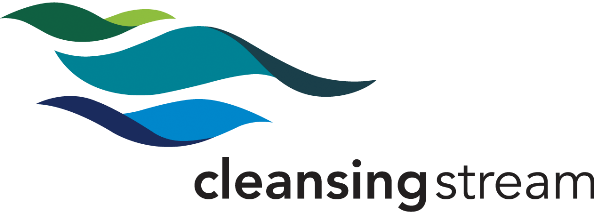 Cleansing Stream Seminar: A six session course starting here on 3 May at 7:00pm plus a Freedom Day on 22 June
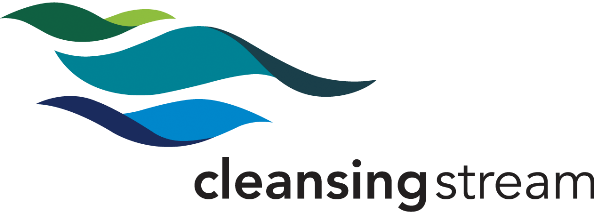 For more info pick up a flyer from the info desk or talk with Pastor xxxxx
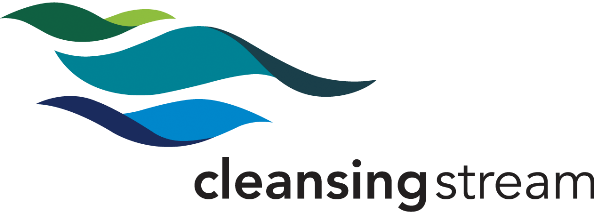